Фонд Сколково – инновации в ТЭК и предложение по сотрудничеству со странами БРИКС
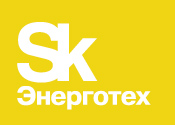 Николай Грачёв
Вице-президент, Исполнительный директор
Кластера энергоэффективных технологий
ИННОВАЦИОННЫЙ ЦЕНТР СКОЛКОВО
450 гектар
30 тыс. человек к 2020 г.
> 1400 стартапов
> 70 индустриальных партнеров
10% международных патентных заявок РФ
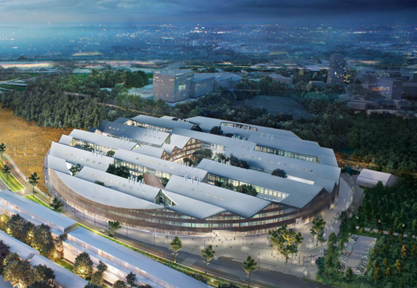 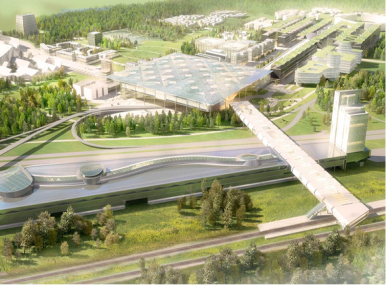 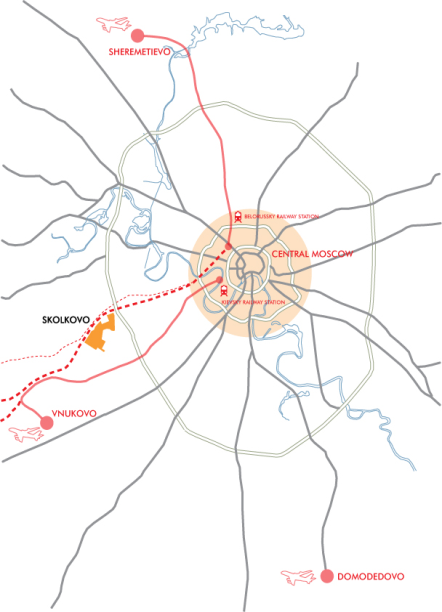 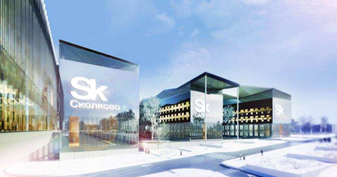 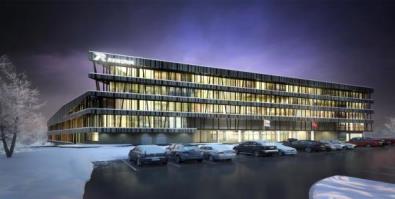 MKAD
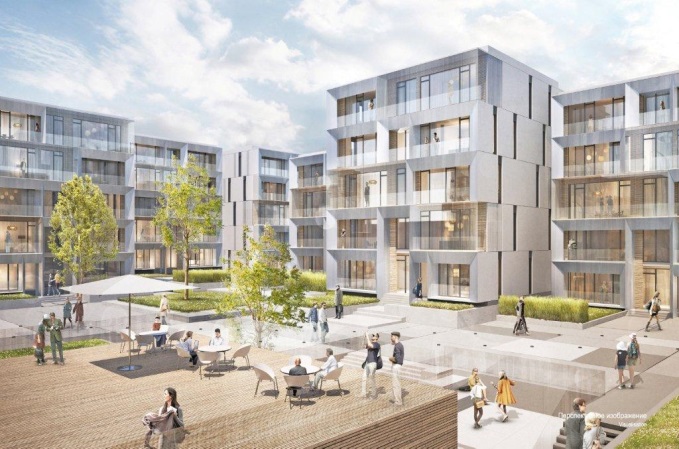 20 минут от центра Москвы
20 minutes by car or rail from Moscow city center
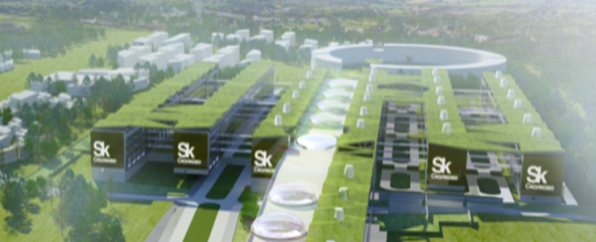 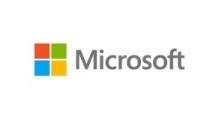 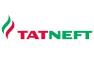 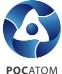 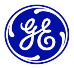 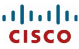 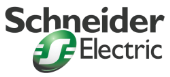 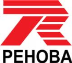 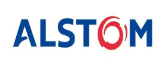 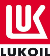 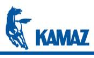 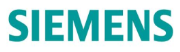 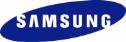 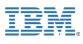 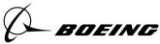 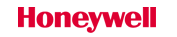 КРАТКО О НЕФТЕГАЗОВОМ НАПРАВЛЕНИИ В СКОЛКОВО
Участники
> 110 стартапов (+40% за год)
> 1,5 млрд.руб. выручки в 2015г.
15 участников с международными продажами
Более 800 млн. руб. частных инвестиций в 2015г.
Более 100 заявок на патенты в год
> 1000 сотрудников
Мидстрим
Первые 
продажи
Прототип
Даунстрим
Апстрим
ОПИ
Партнеры
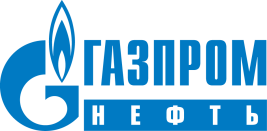 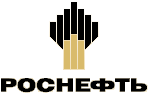 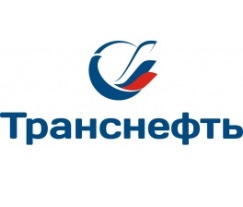 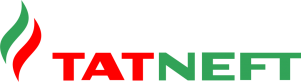 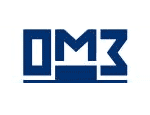 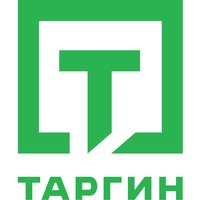 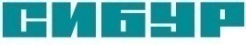 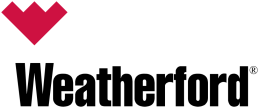 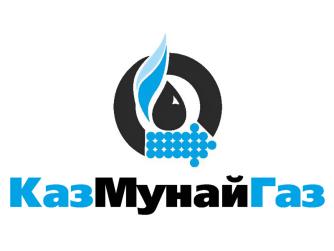 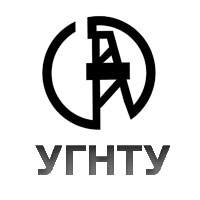 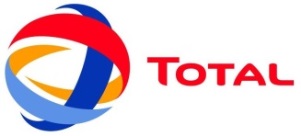 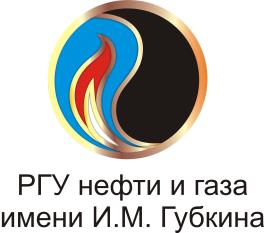 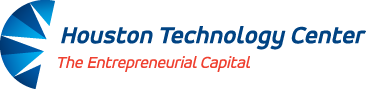 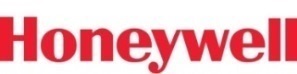 ПРИМЕРЫ НОВЫХ ПРОЕКТОВПРЕОБЛАДАЮТ ТЕХНОЛОГИИ РАЗВЕДКИ И ДОБЫЧИ
Разведка
Бурение
Добыча
МУН
Транспорт
Переработка
ЭКСПОРТНЫЙ ПОТЕНЦИАЛ РОССИЙСКИХ ТЕХНОЛОГИЙ – ПРИМЕР РРТ
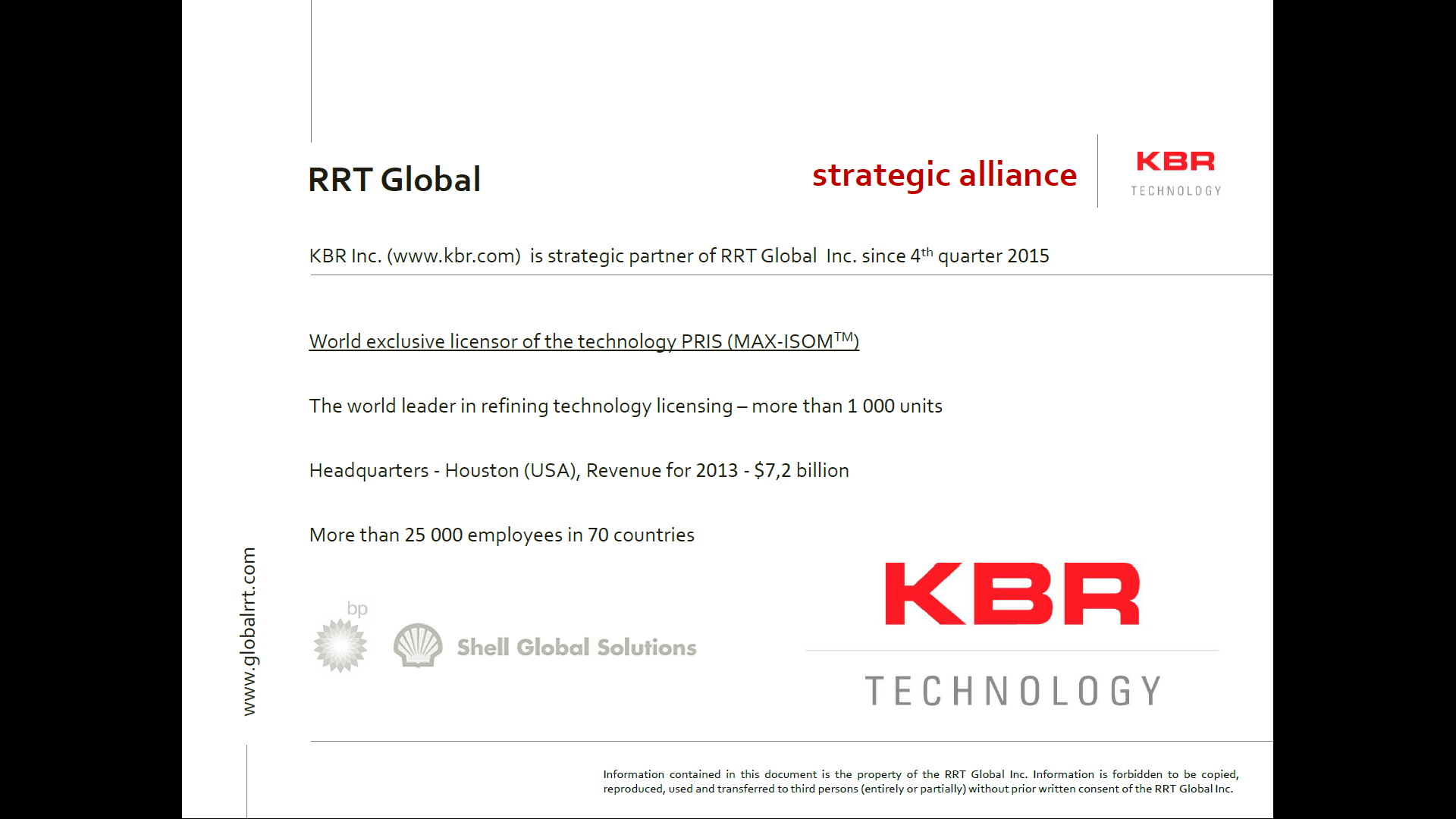 Компания KBR стала стратегическим партнёром компании РРТ (участник Сколково) для продвижения технологии изомеризации PRIS в мире.

РРТ приступила к строительству собственного мини-НПЗ в Индустриальном парке «Тольяттисинтез»
ЭКСПОРТНЫЙ ПОТЕНЦИАЛ РОССИЙСКИХ ТЕХНОЛОГИЙ – ПРИМЕР ЭНГО и НОВАС
ООО «ЭНГО Инжиниринг»
Технология сверхзвуковой сепарации газов
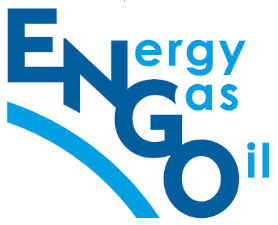 ООО «НОВАС Ск»
(ГК Novas Energy)
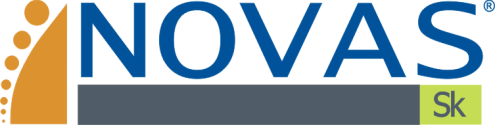 Технология плазменно-импульсного воздействия на скважины для увеличения добычи нефти и газа и добычи шахтного метана
Установки уже применяются на месторождениях в РФ (Газпром, СИБУР, Роснефть), Китае и Бразилии
Планируется применение установок при строительстве ГПЗ проекта «Сила Сибири» - решение позволит сократить себестоимость ГПЗ на 20-30% (более 100 млрд. руб.)
Ведутся НИОКР для новых сфер применения (отделение сероводорода и углекислого газа)
Действуют совместные предприятия в США и Китае
Привлечены инвестиции на развитие бизнеса от Technovita Corp. (Канада) и Millhouse Capital
В 2016 г. на рынок будет выведен универсальный автономный мобильный комплекс для любых типов скважин
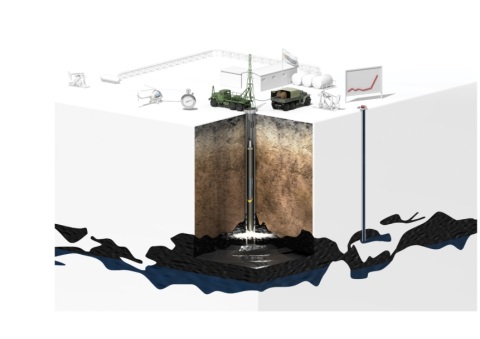 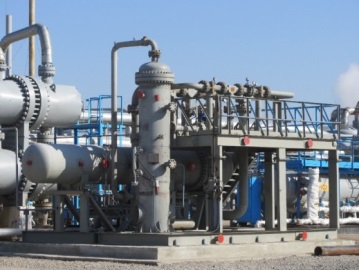 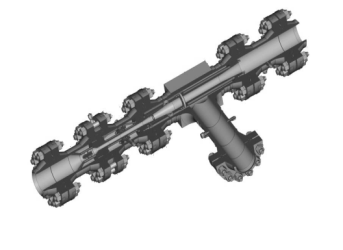 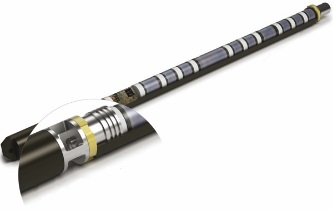 ИНСТРУМЕНТЫ ПОДДЕРЖКИ – МЕЖДУНАРОДНАЯ АКСЕЛЕРАЦИЯ
2015
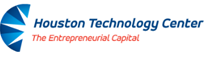 14 компаний приняли участие в программе, 4 стартапа приступили к созданию представительств в США
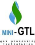 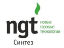 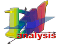 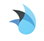 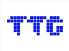 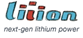 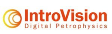 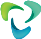 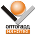 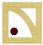 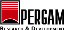 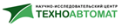 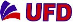 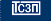 10 компаний приняли участие в роад-шоу в Сингапуре, 3 компании начали продажи на рынках ЮВА (SPB TV, BoardMaps, Ivideon)
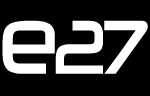 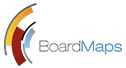 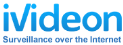 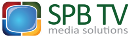 12 резидентов ИТ кластера приняли участие в международной IT-конференции IndiaSoft-2015 в Нью-Дели
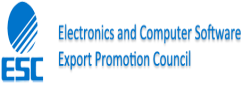 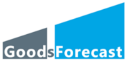 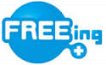 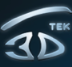 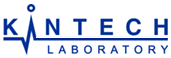 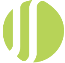 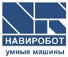 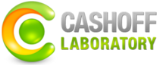 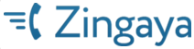 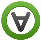 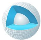 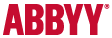 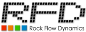 2014
8 стартапов приняли участие в выставке ICT Expo, провели встречи с ключевыми игроками инновационной экосистемы и государственными агентствами, 6 стартапов выходят на рынки Азии
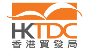 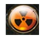 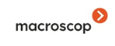 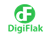 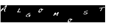 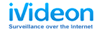 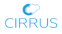 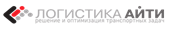 14 компаний приняли участие в программе акселерации, целевая работа с 3–7 персональными менторами, 7 стартапов выходят на международные рынки
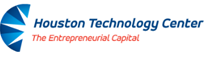 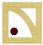 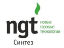 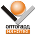 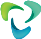 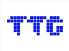 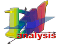 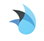 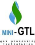 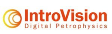 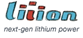 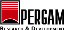 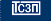 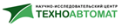 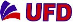 12 компаний приняли участие в программе акселерации, 10 лекций в программе, работа с группой из 27 менторов, 6 стартапов выходят на международные рынки
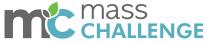 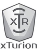 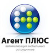 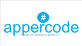 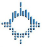 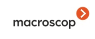 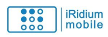 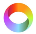 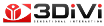 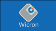 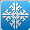 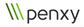 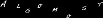 ФОНД «СКОЛКОВО» И КОМПАНИИ ИЗ СТРАН БРИКС – ПРЕДЛОЖЕНИЕ К СОТРУДНИЧЕСТВУ В ОБЛАСТИ ТЭК
СКОЛКОВО как технологический партнер
Поиск перспективных технологий
Покупка и внедрение новых технологий
Агентские услуги по выводу российских технологий на рынки БРИКС
НИОКР-проекты со Сколтех (Сколковский институт науки и технологий)
Инвестиции в стартапы Сколково, совместные венчурные фонды

СКОЛКОВО как оптимальная площадка для развития бизнеса в России
Участие в мероприятиях Сколково – идеальная площадка для networking 
Открытие НИОКР-центра в Сколково – налоговые льготы и доступ к лучшим технологиям
Открытие коммерческого офиса в Сколково – уникальная инфраструктура и инновационная экосистема